Презентація на тему“Вуглець – Хімічний Елемент”
Підготував:
Кійко Едуард
Учень 10 класу
Світлодолинська ЗШ
План
Вуглець – Головний Хімічний Елемент
Алотропні видозміни
Знайомтесь – Алмаз
Графіт
Застосування Карбону 
Знаходження у Природі
Колообіг
Загальна Характеристика
Карбон С ( тривіальна назва – вуглець) – елемент IV групи періодичної системи  Менделєєва
Алмаз, Графіт, Карбін
Різноманіття сполук вуглецю, що пояснюється здатністю його атомів з'єднуватися один з одним і атомами інших елементів різними способами, обумовлює особливе положення вуглецю серед інших елементів.  
 А отже, Вуглець утворює три алотропні видозміни : Алмаз, Графіт, Карбін
Алмаз
Алмаз - безбарвна, прозора кристалічна речовина, що надзвичайно сильно переломлює промені світла
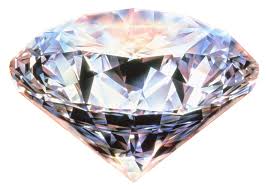 Графіт
Графіт - сіро-чорна кристалічна речовина з металевим блиском, жирна на дотик, по твердості поступається навіть паперу.
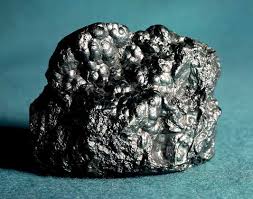 Застосування
Алмаз використовуються для обробки різних твердих матеріалів, для різання, шліфування, свердління і гравірування скла, для буравлення гірських порід. Після огранювання алмази перетворюють в діаманти, і використовують як прикраси
Використання Графіту
Графіт використовується для виготовлення олівців, фарб
Чистий графіт використовується в ядерних реакторах для уповільнення нейронів
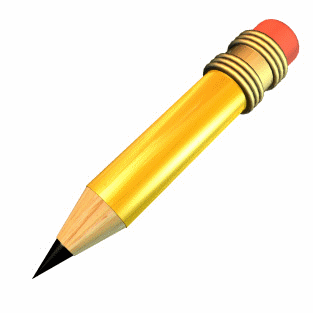 Знаходження
Зміст вуглецю в земній корі 0,1% за масою. Вільний вуглець знаходиться в природі у вигляді алмазу і графіту. 
Знаходиться у вигляді СО 2  в повітрі
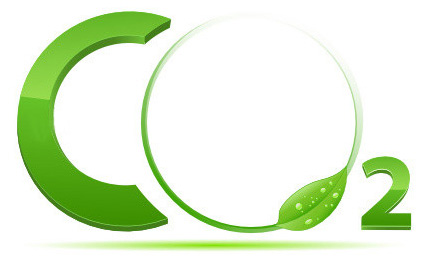 Колообіг Вуглецю в природі
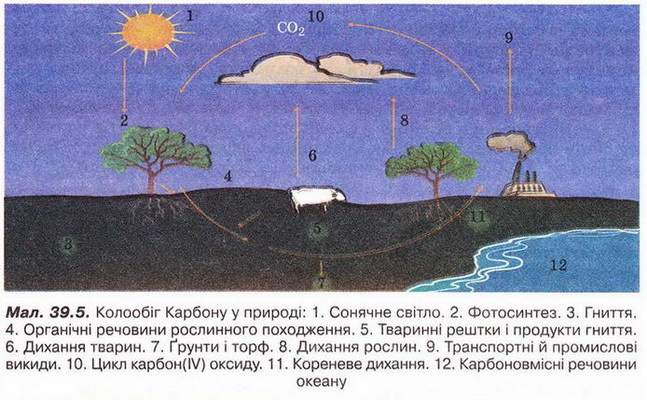 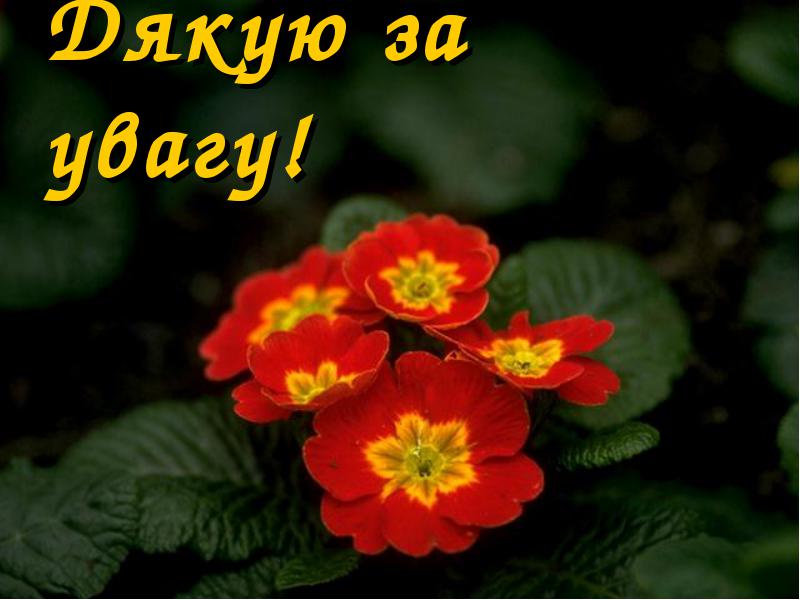 Дякую за Вашу Увагу !